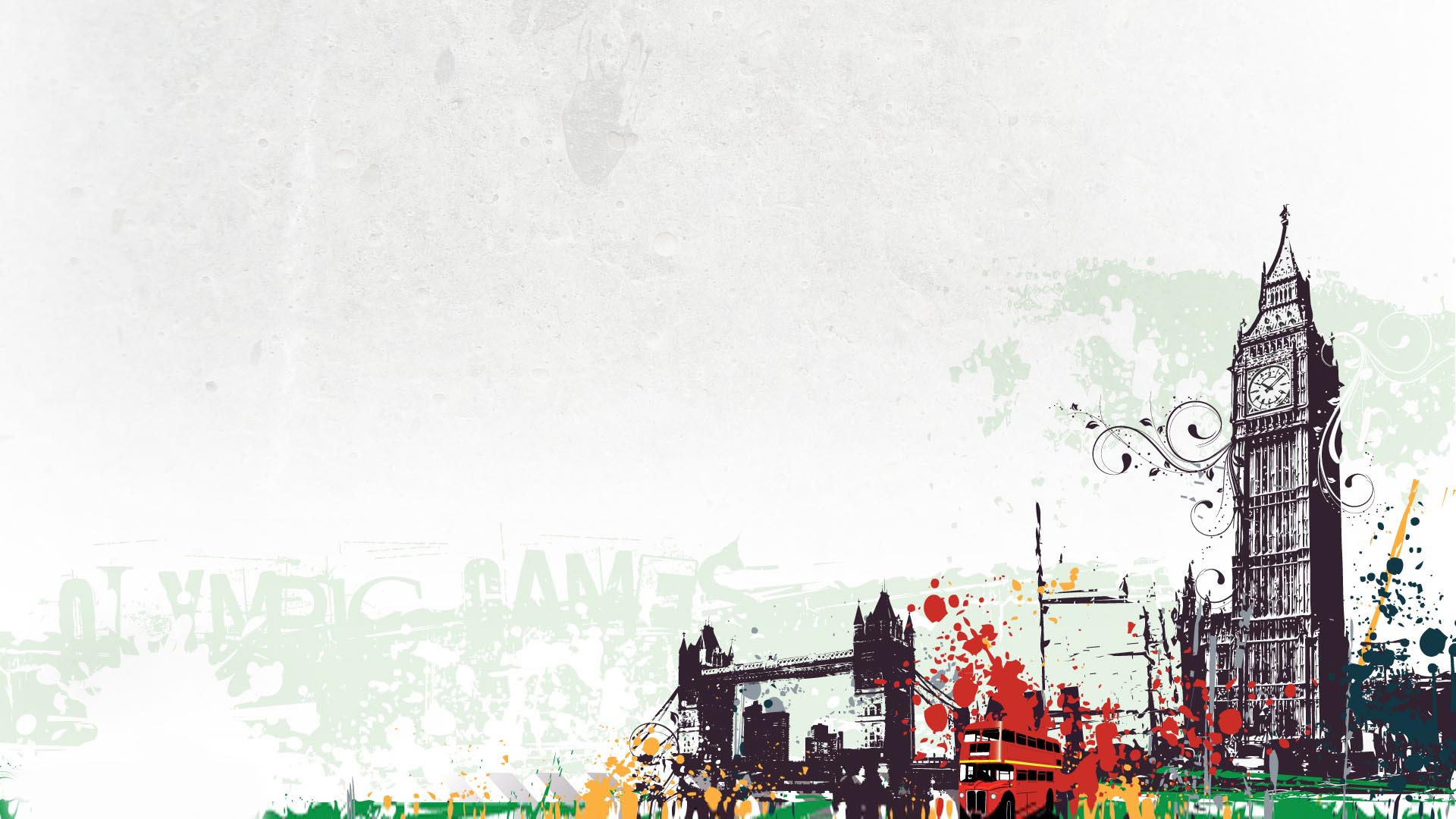 “Travel is the only thing you buy that makes you richer”

"Путешествие - это единственная вещь, отдавая деньги за которую, вы становитесь богаче"
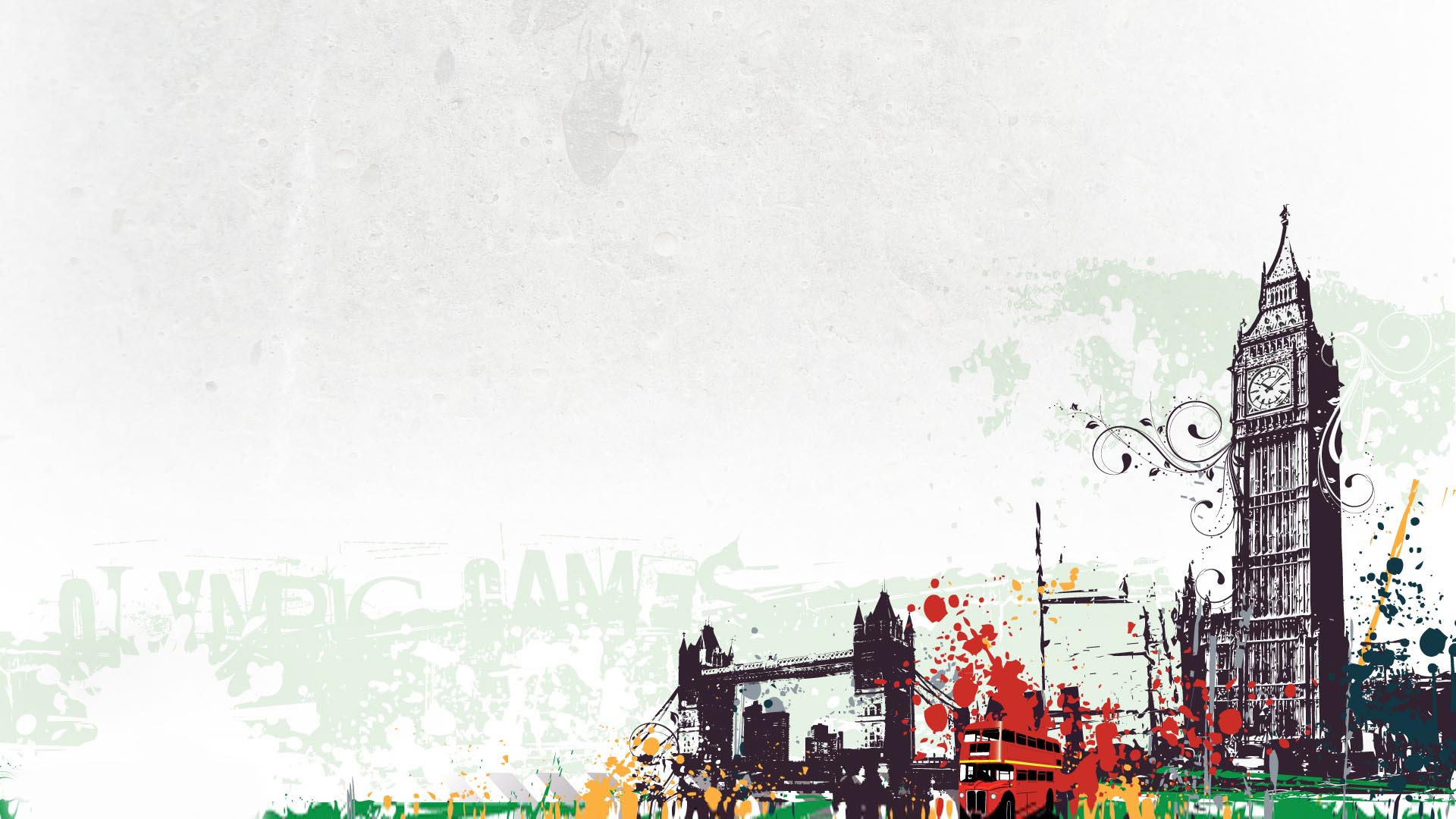 I like to ride in a bright red tram
On a fine and sunny day
And hear it going clang, clang, clang
When someone is in the way
I like to ride in a railway train
Through tunnels dark and wide
Over the bridges crossing the river
I feel so safe inside.
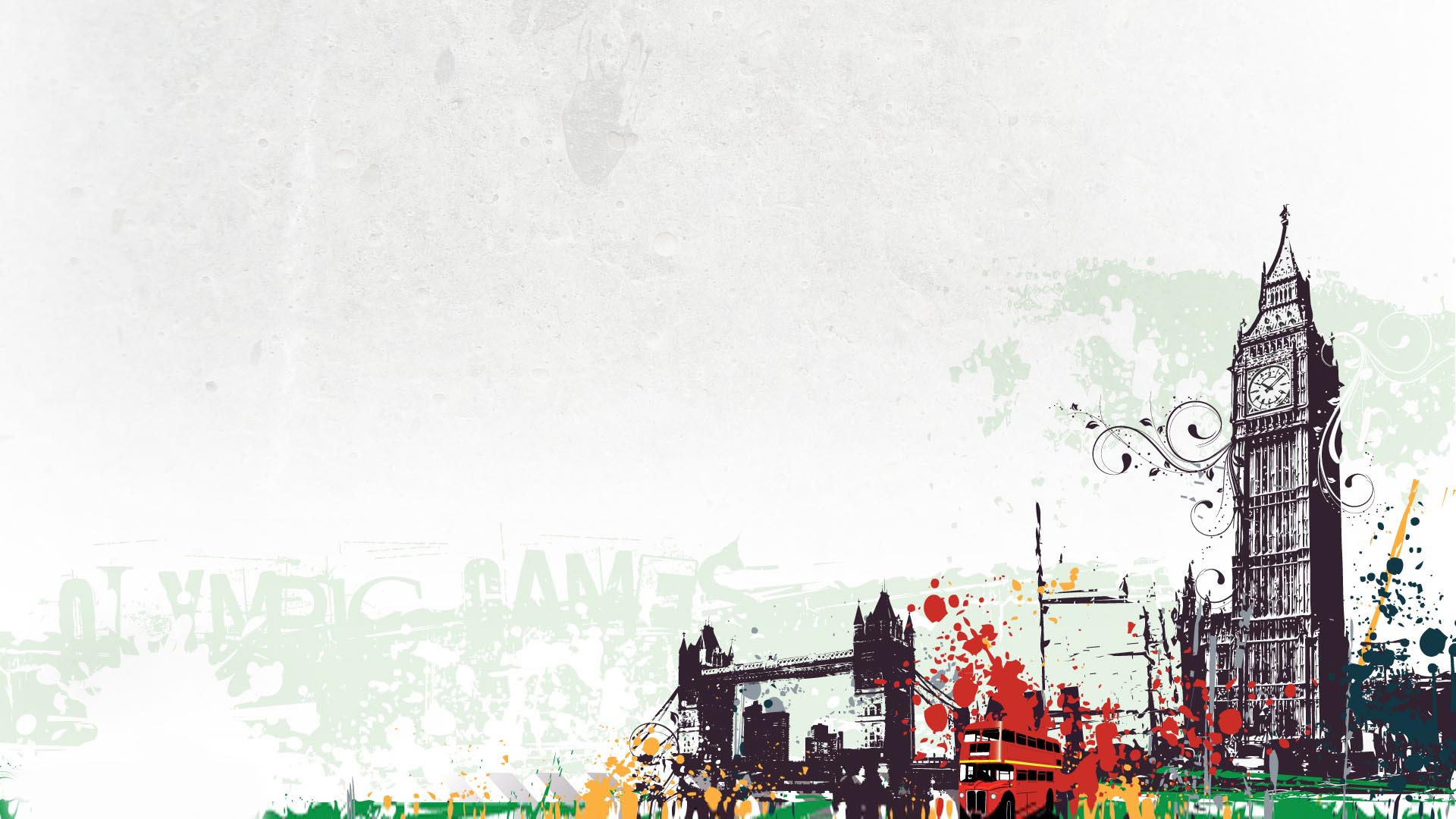 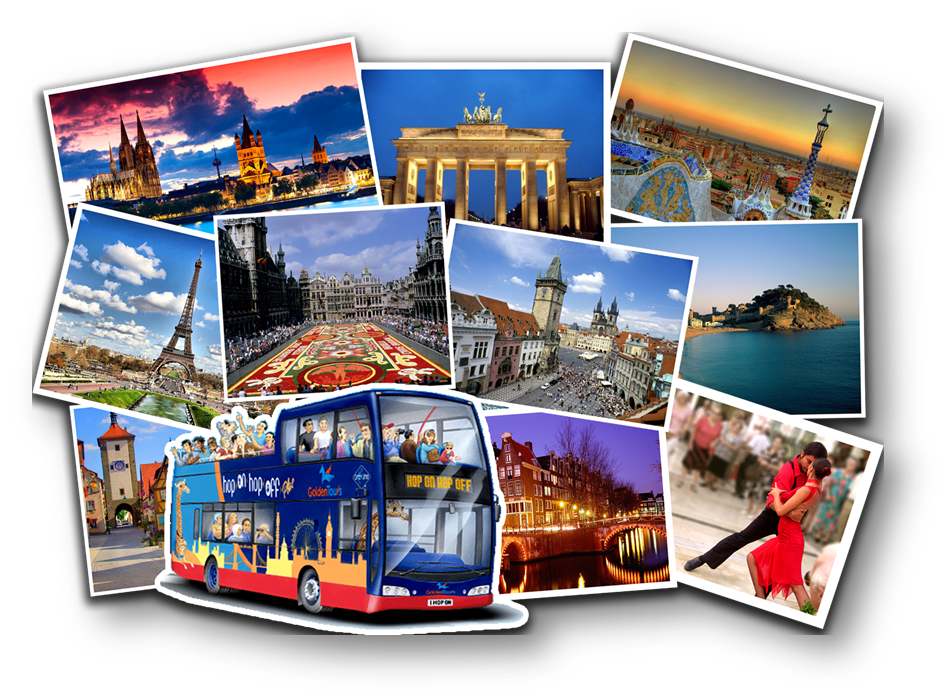 TRAVELLING and MEANS OF TRAVELLING
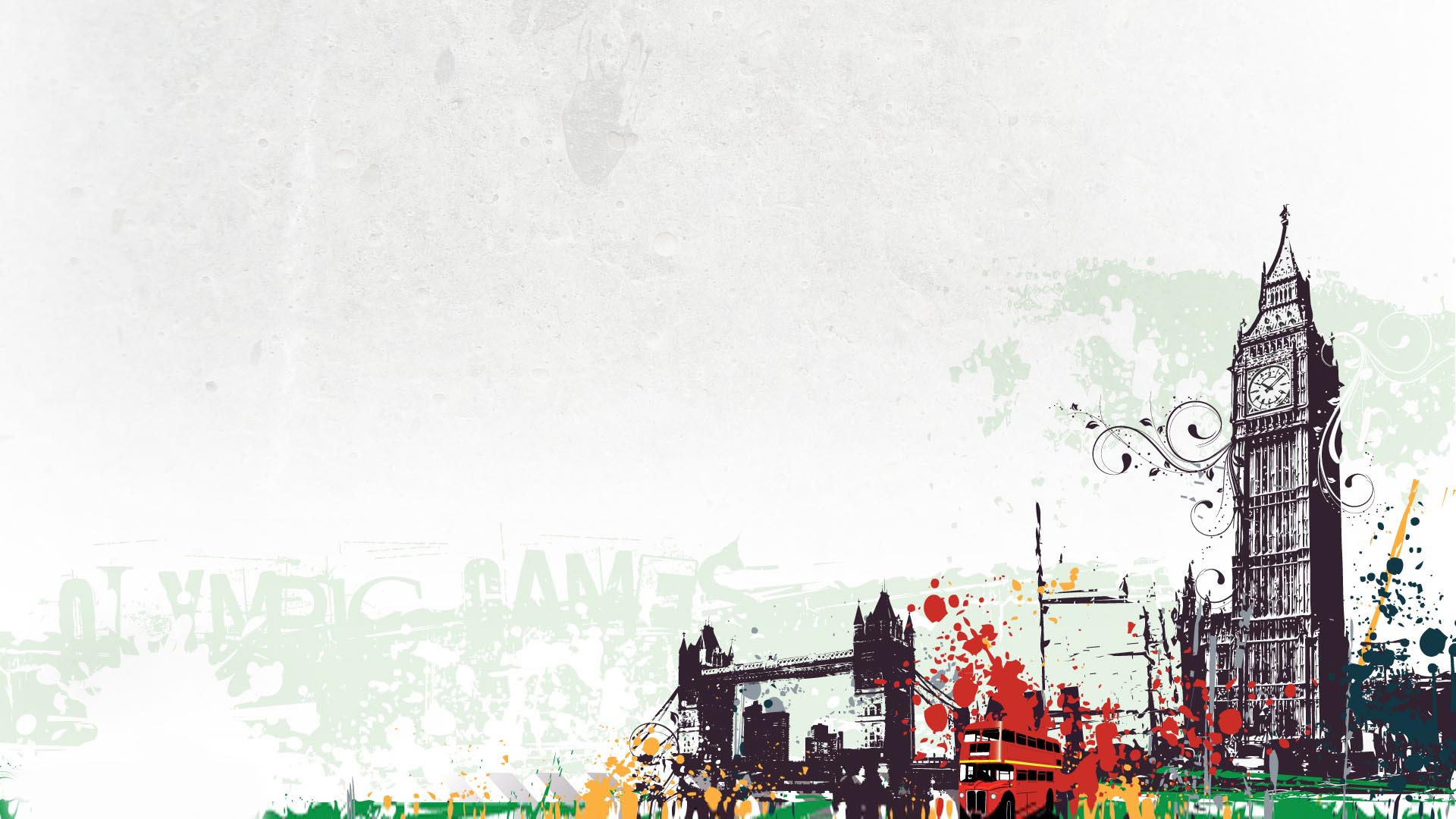 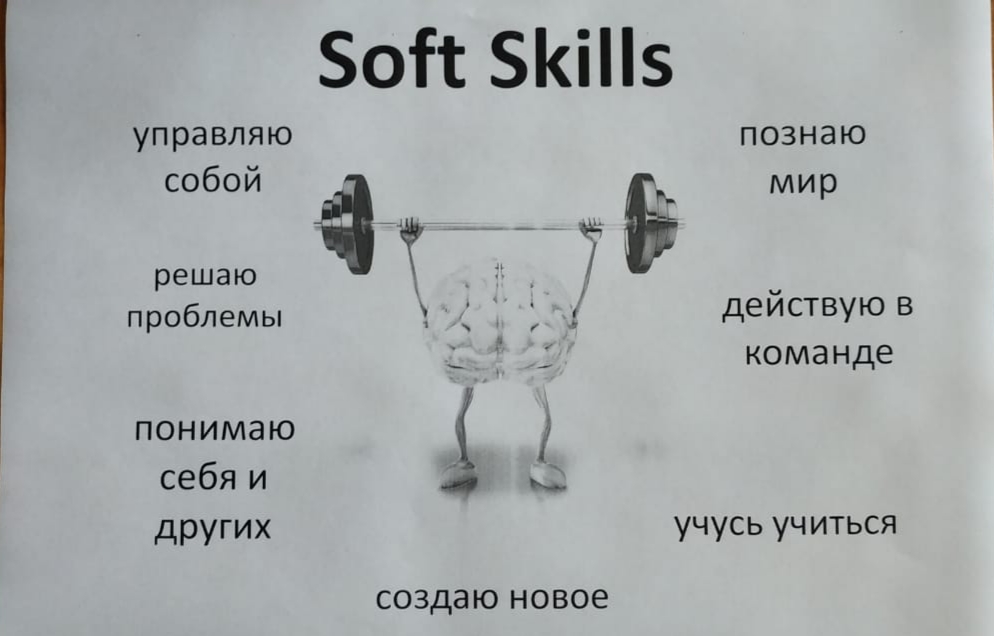 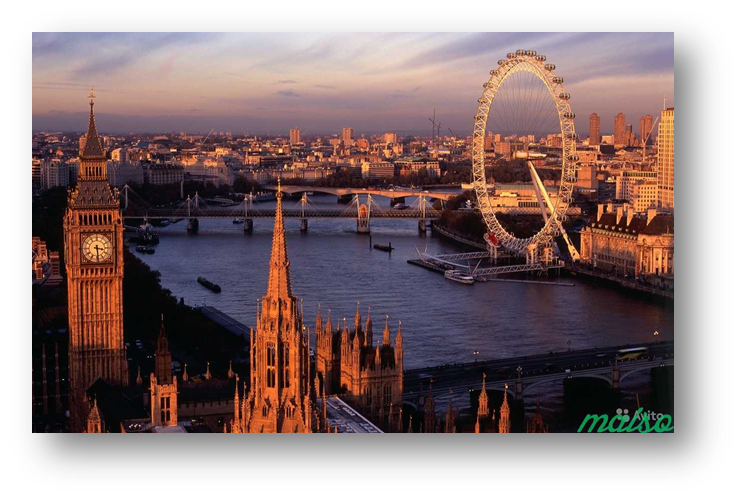 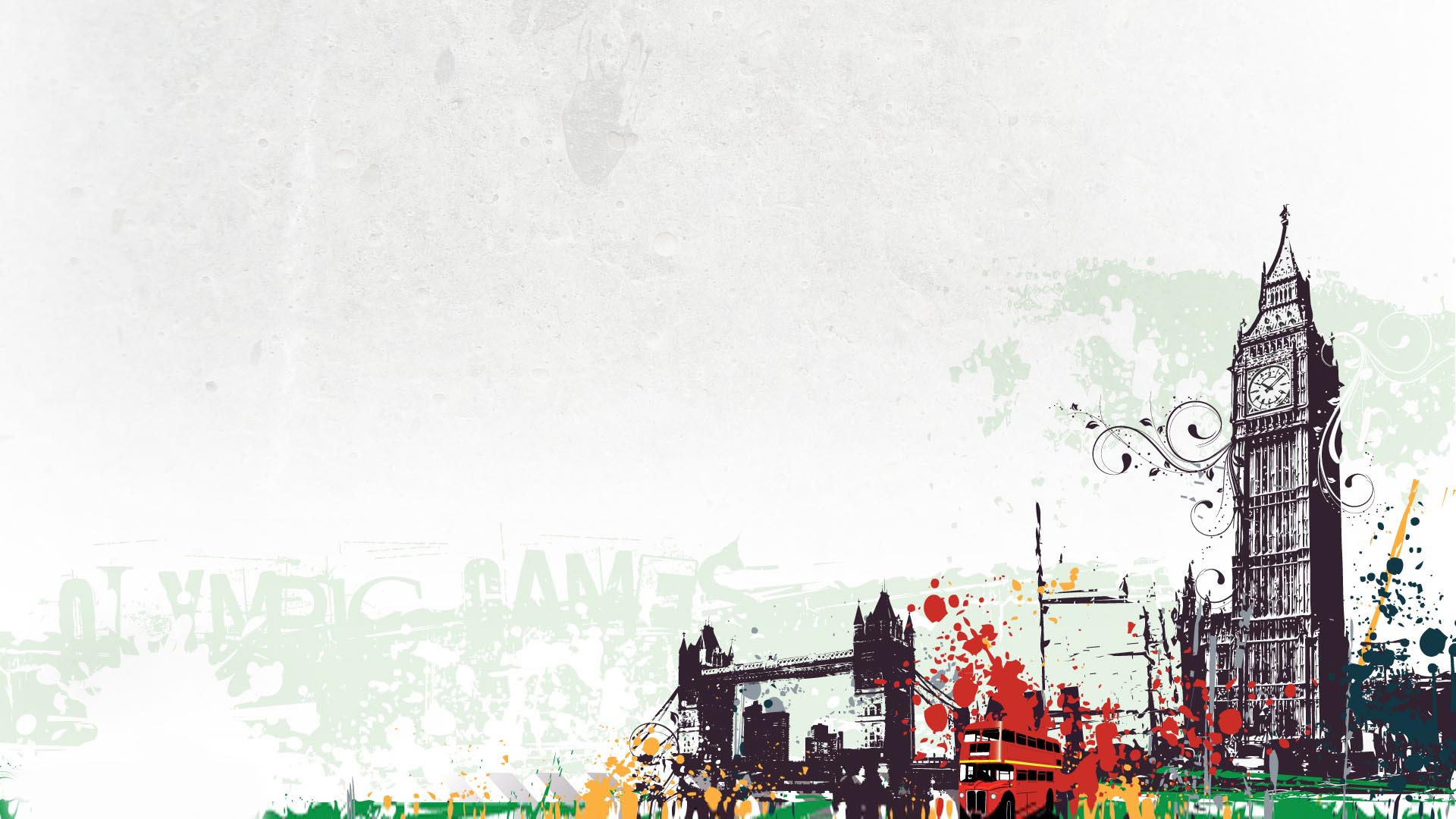 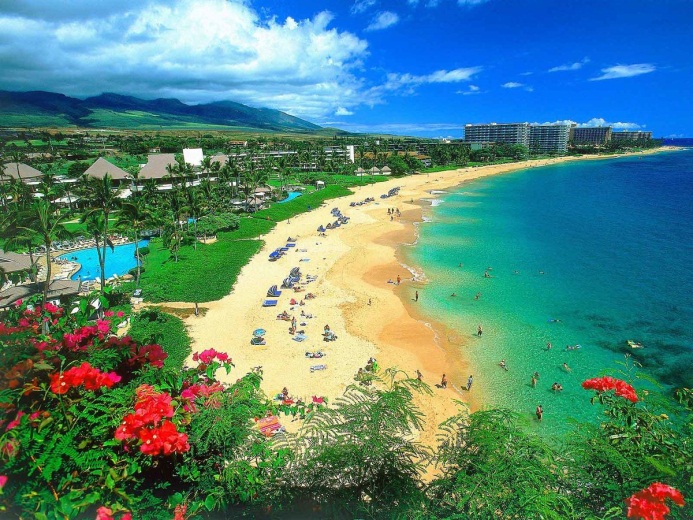 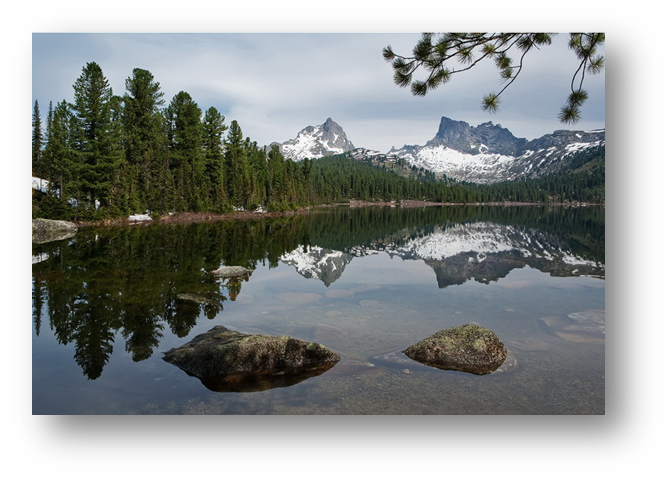 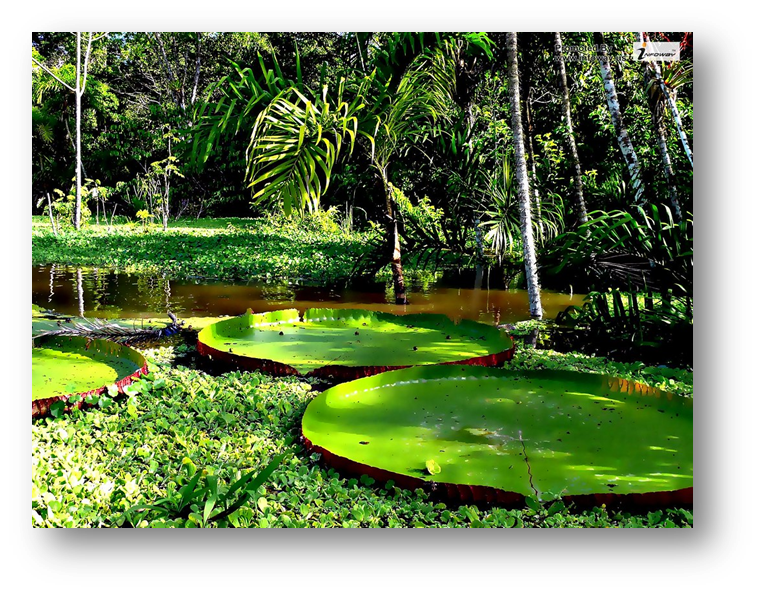 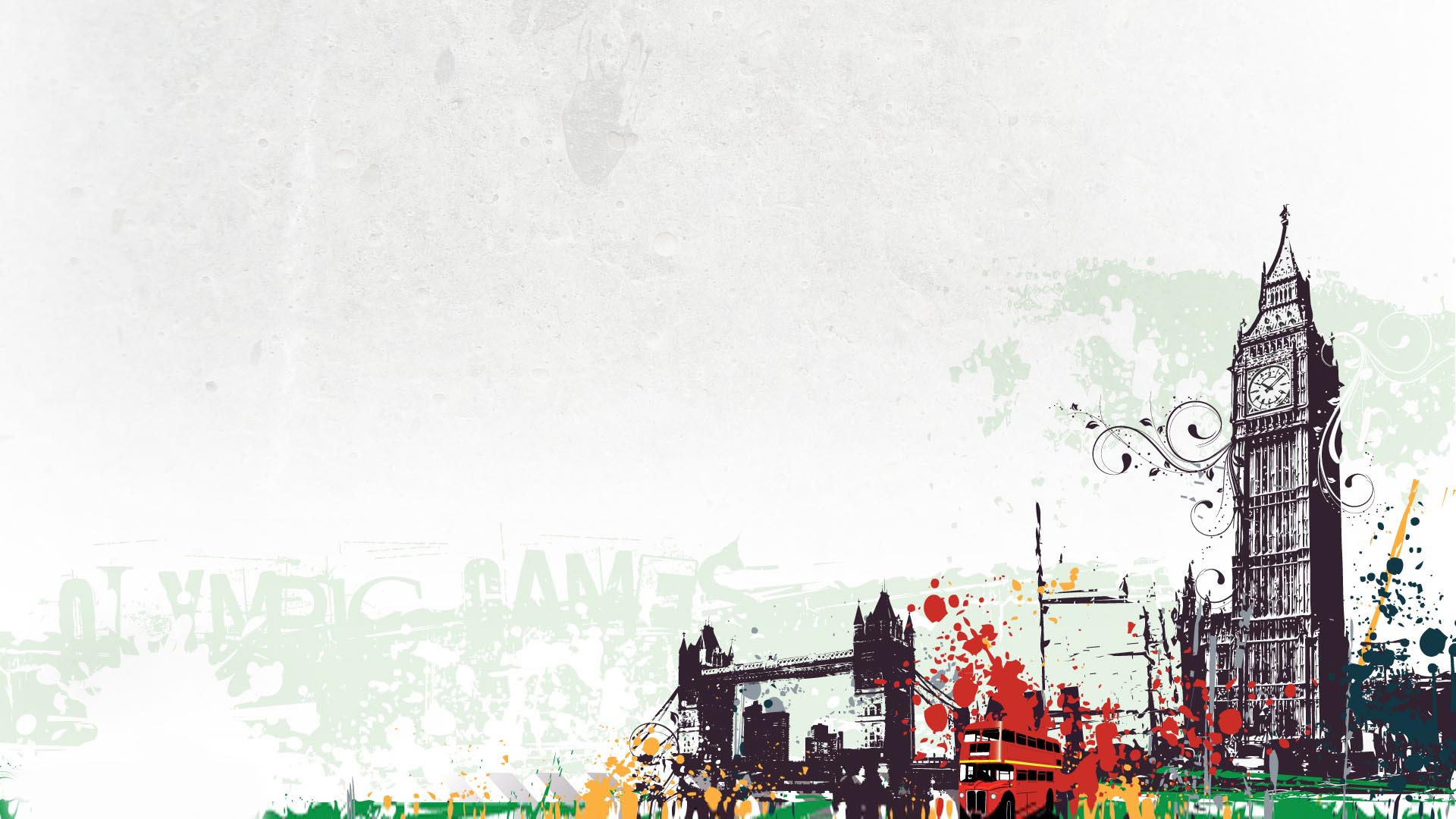 1.What would (wouldn't) you be able to do?
2.What it would look like?
3.What would the weather be like?
4.Would you have a good time?
5.What would you eat and drink?
6.What would people look like?
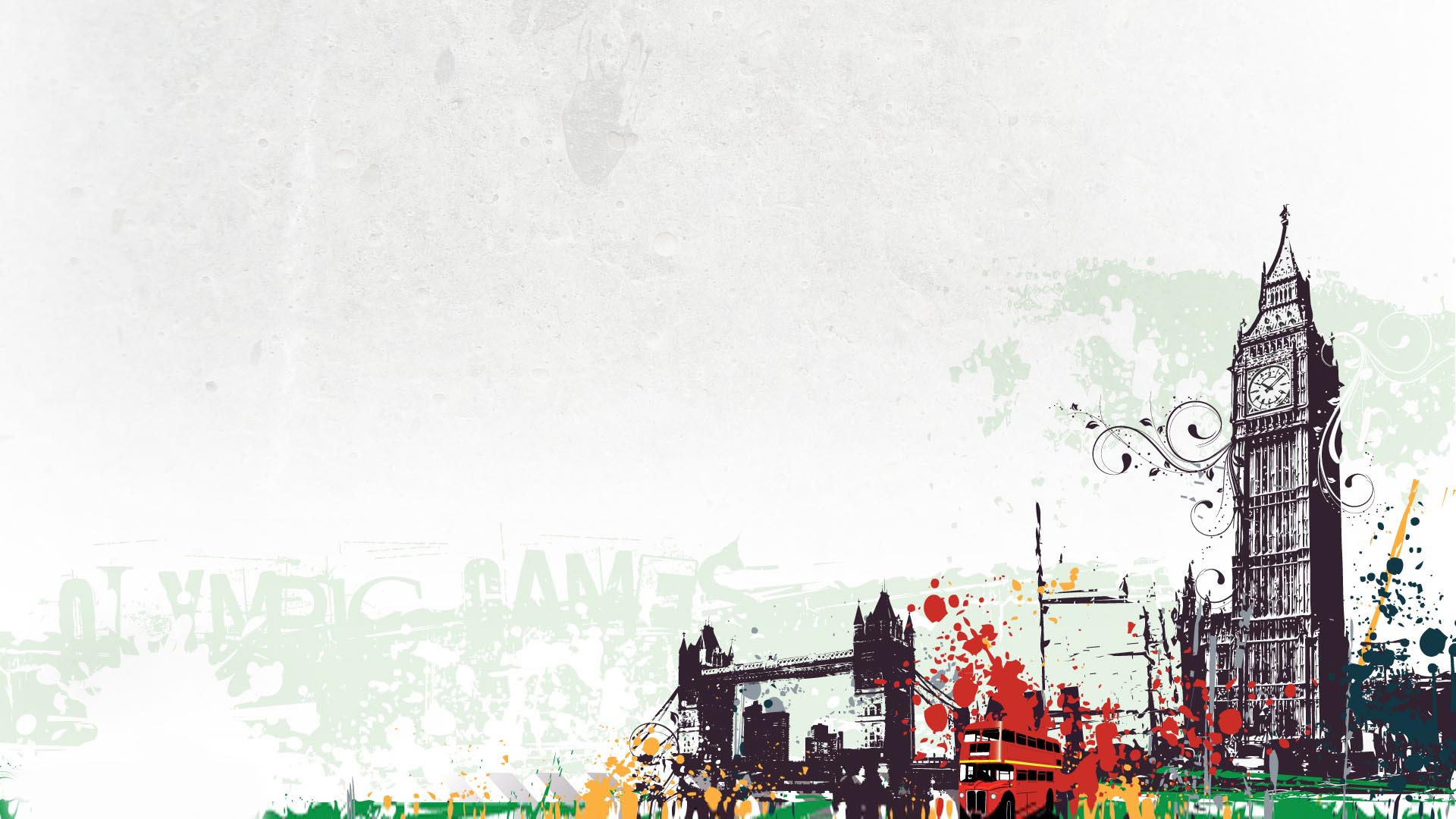 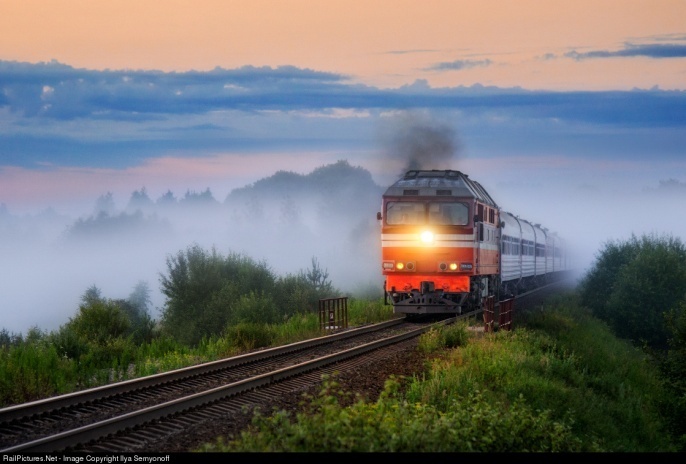 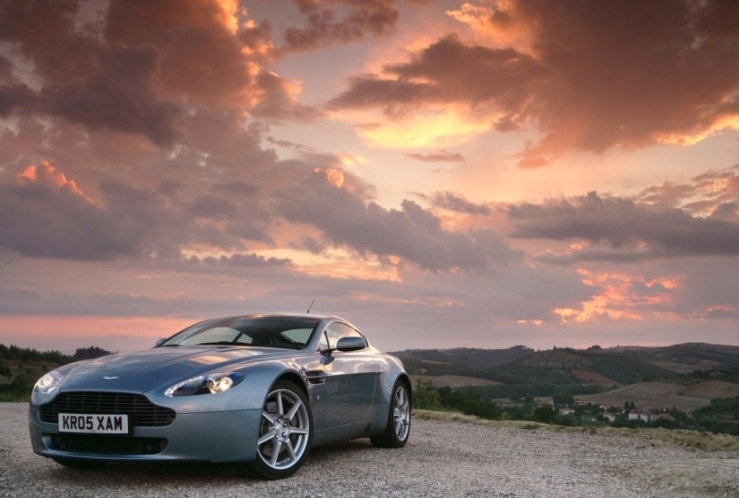 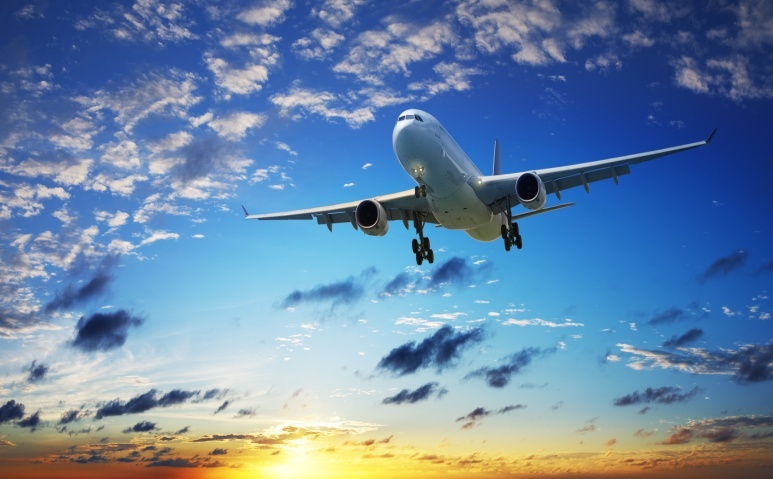 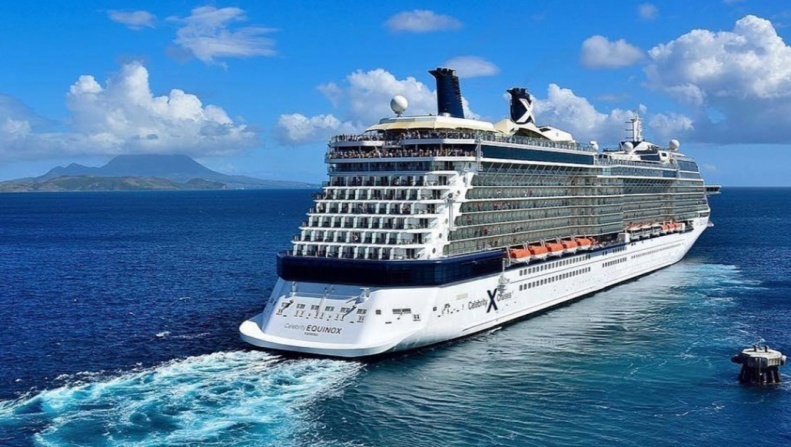 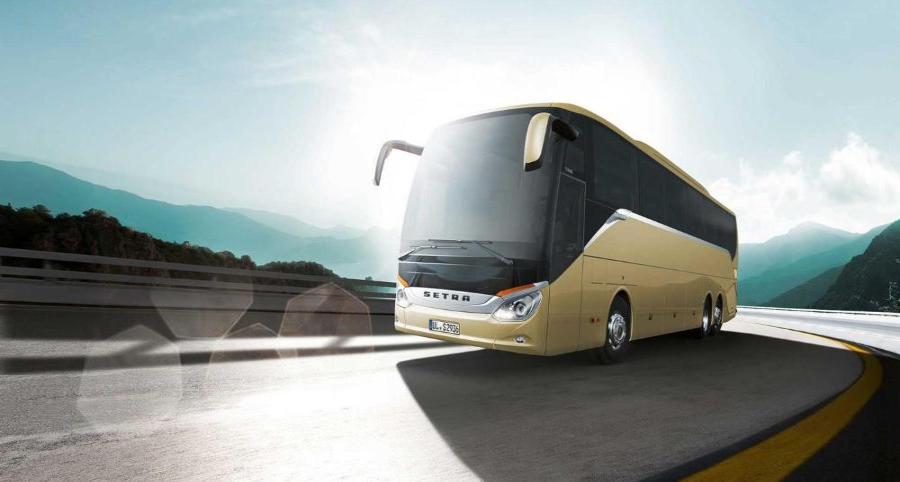 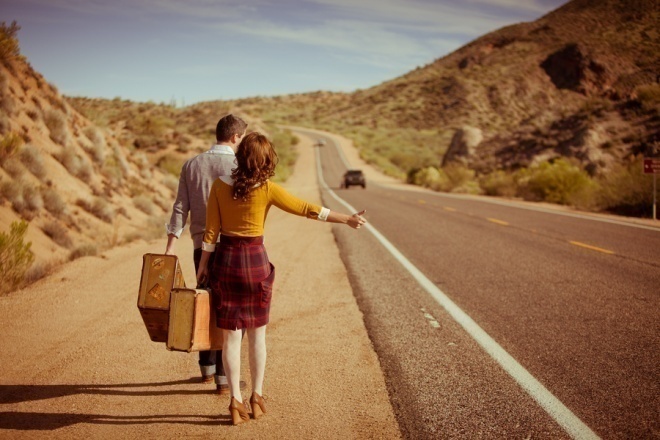 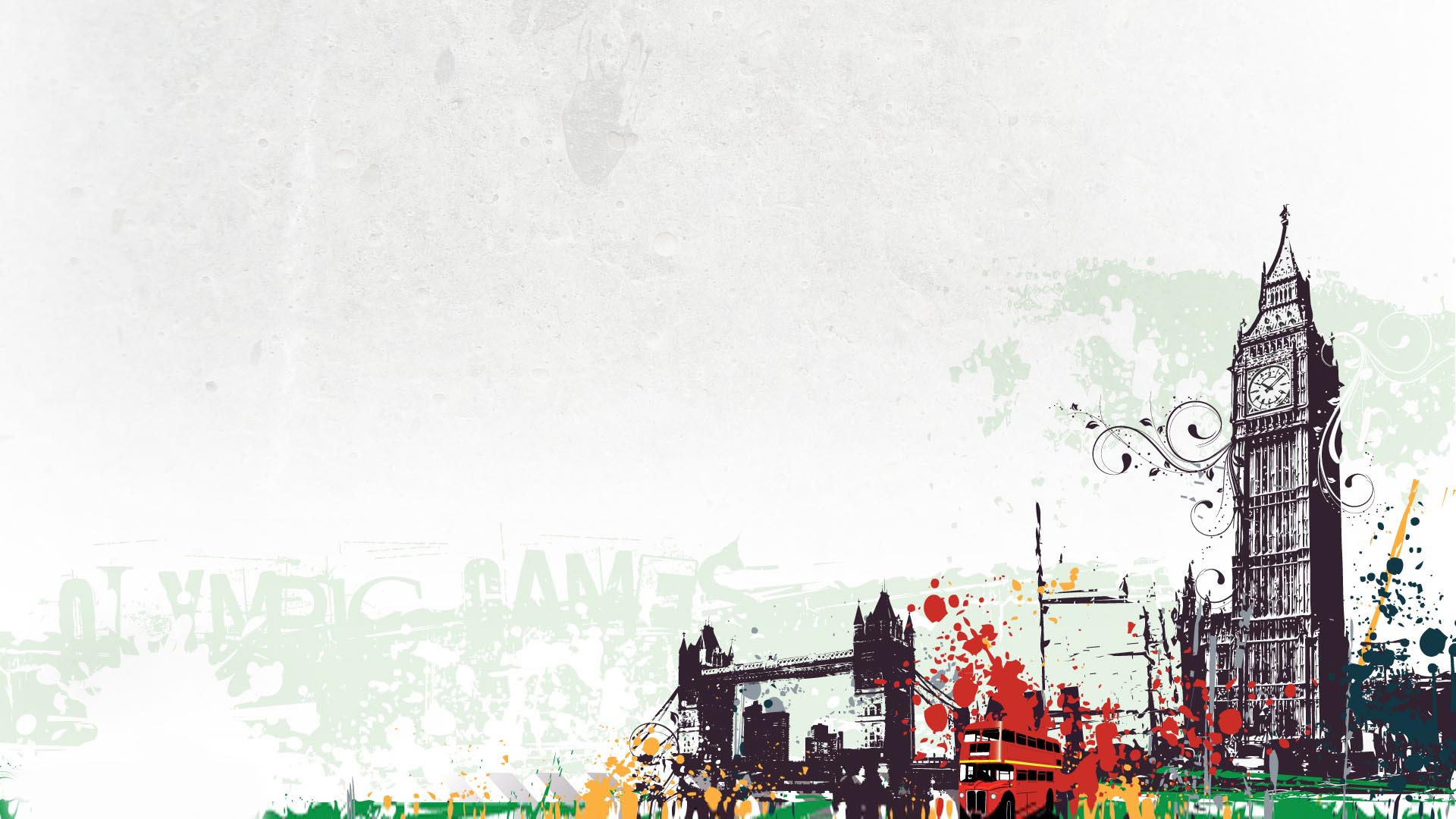 №1 Which means of transport is dangerous?
№2 Which means of transport is cheap?
№3 Which means of transport is comfortable?№4 Which means of transport is fast/slow?
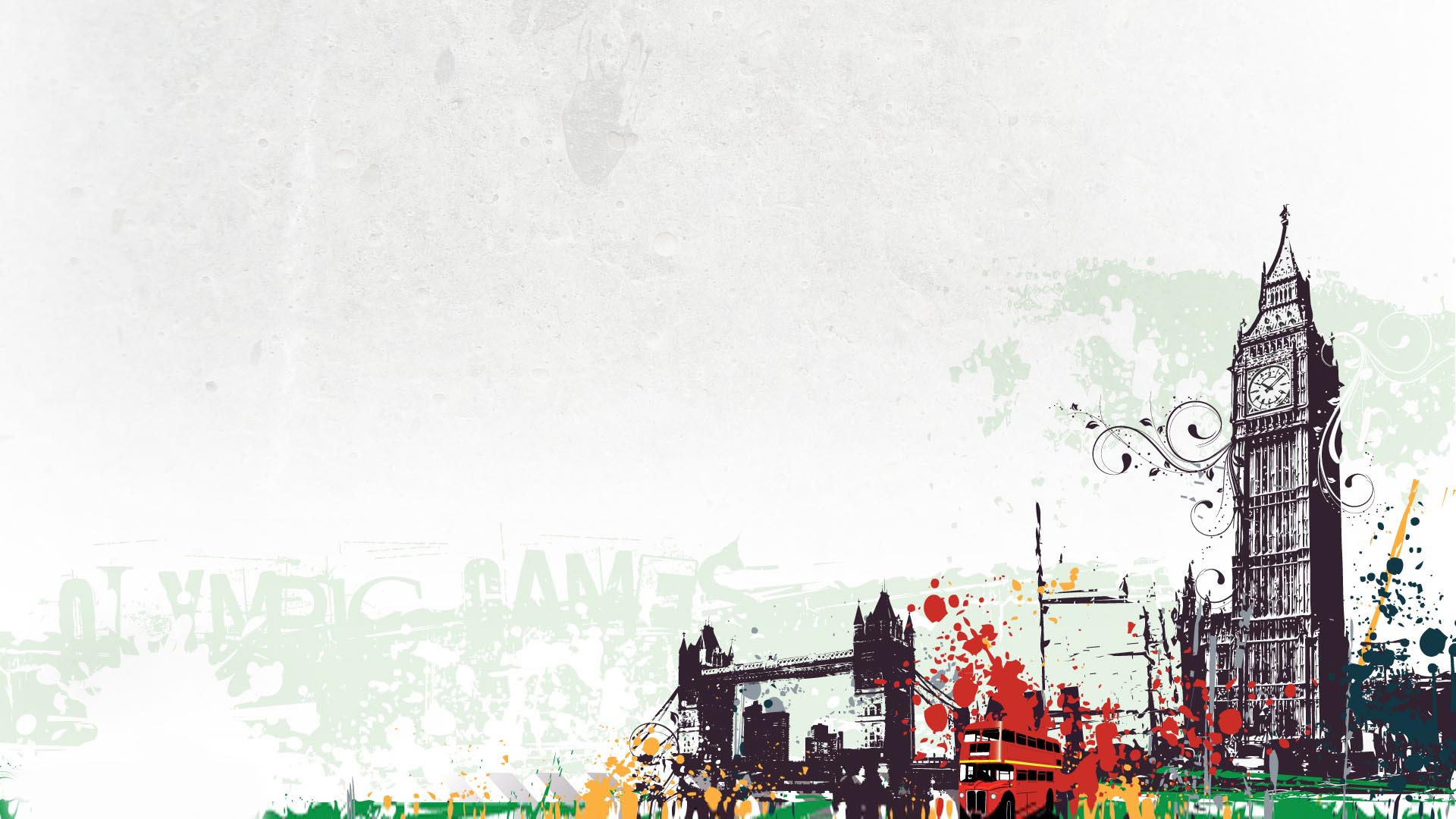 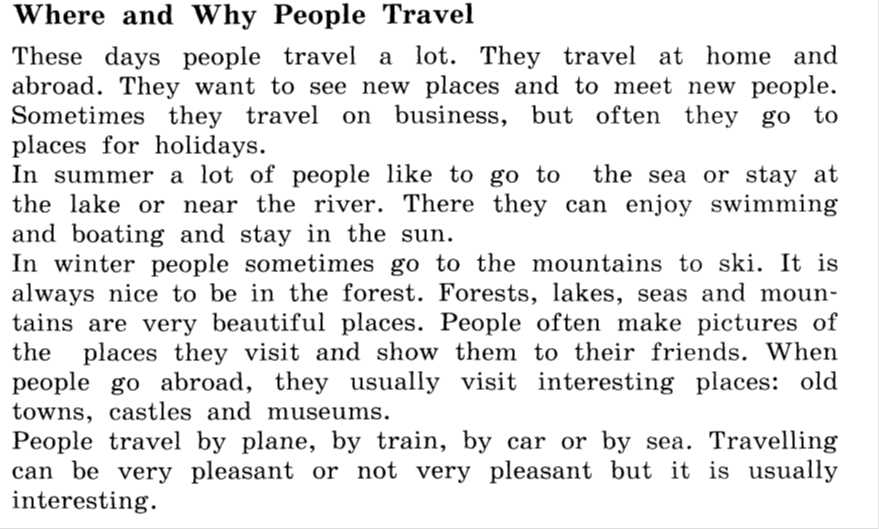 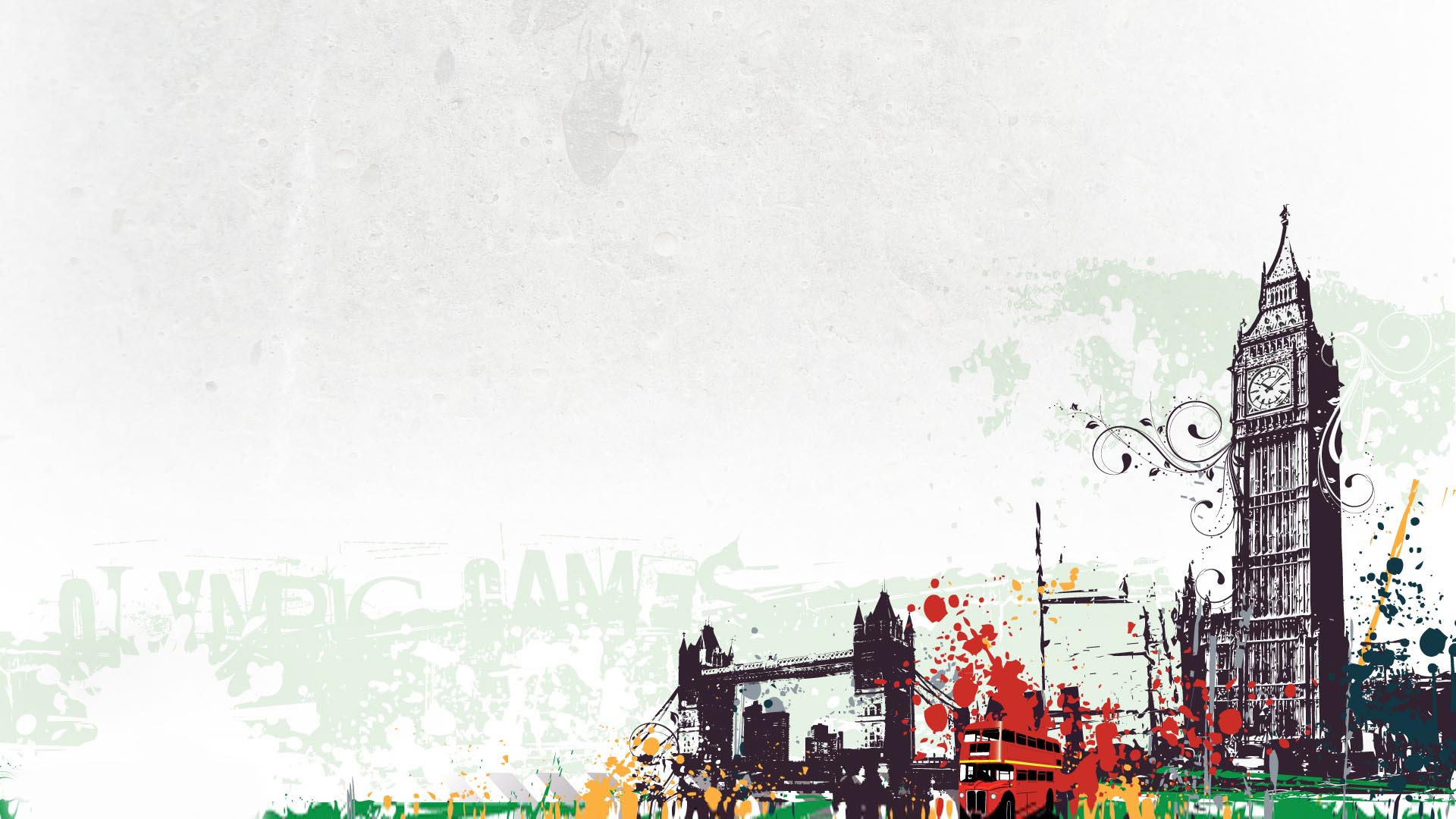 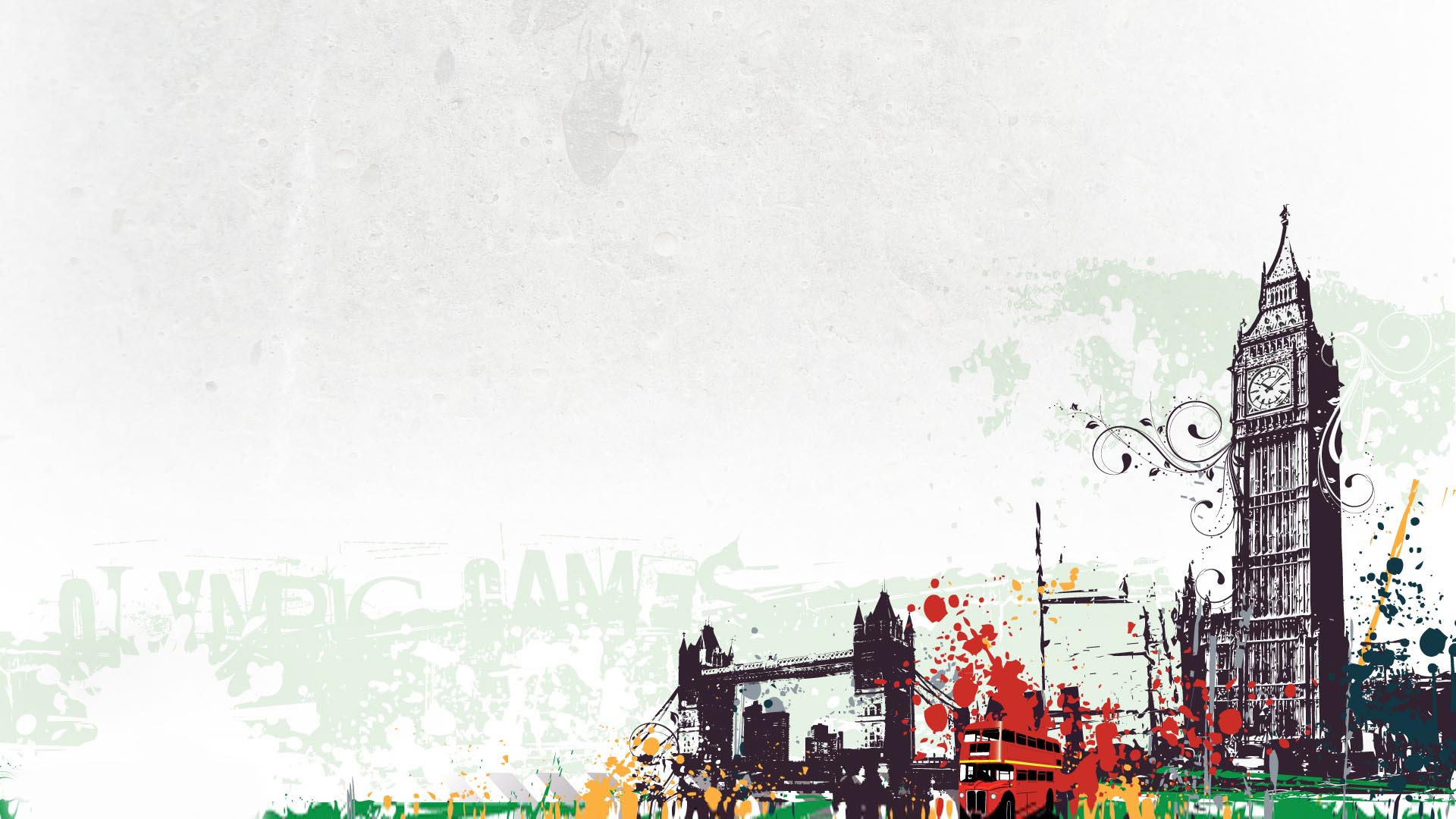 1.F
2.I
3.D
4.A
5.J
6.C
7.E
8.G
9.B
10.H
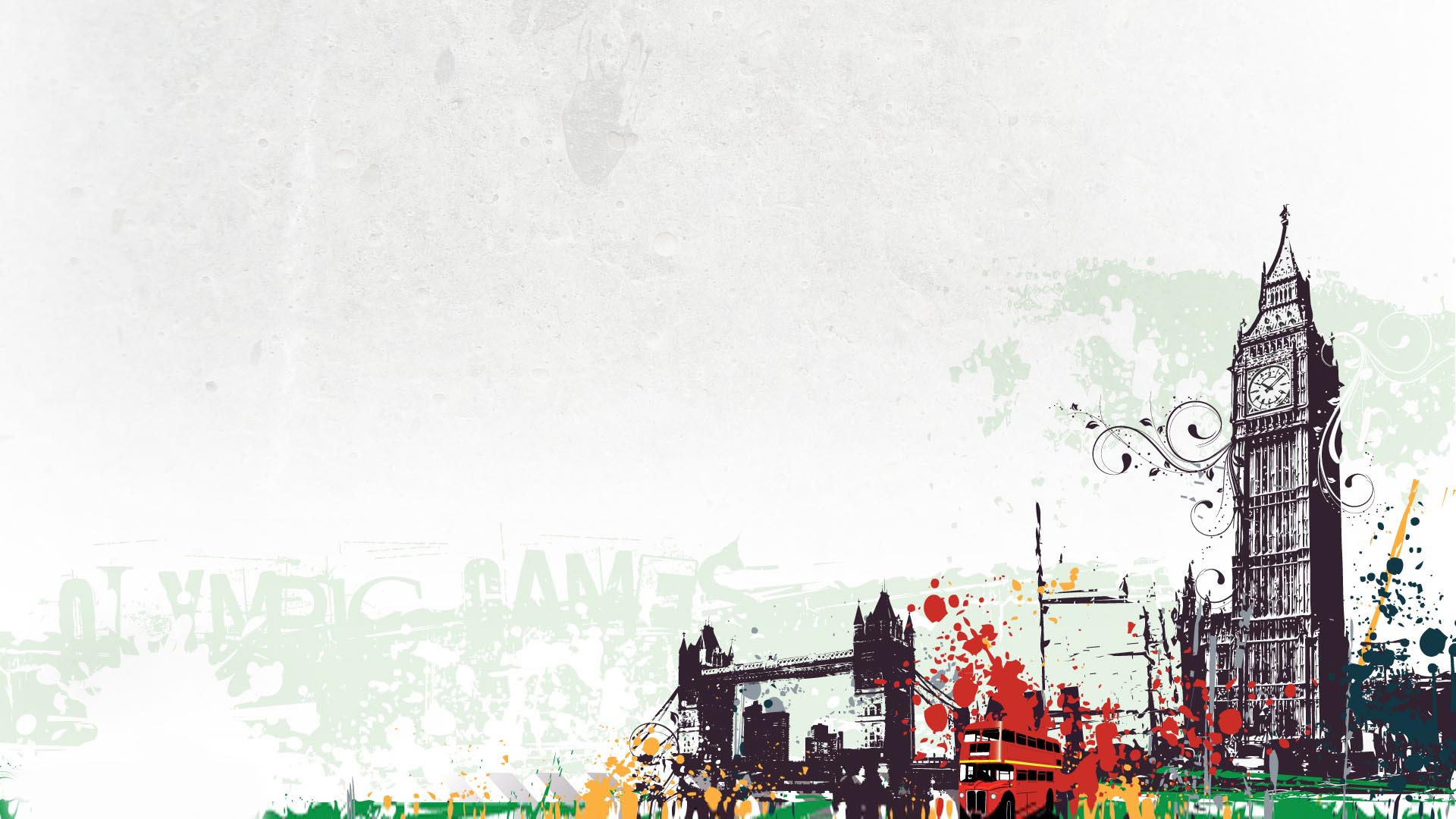 2.0 Я ПОНИМАЮ И УМЕЮ ОБРАЗОВЫВАТЬ PRESENT PERFECT 

3.0 Я МОГУ ПРИМЕНИТЬ ПРАВИЛО НА ПРАКТИКЕ И СОСТАВЛЯТЬ ПРЕДЛОЖЕНИЯ
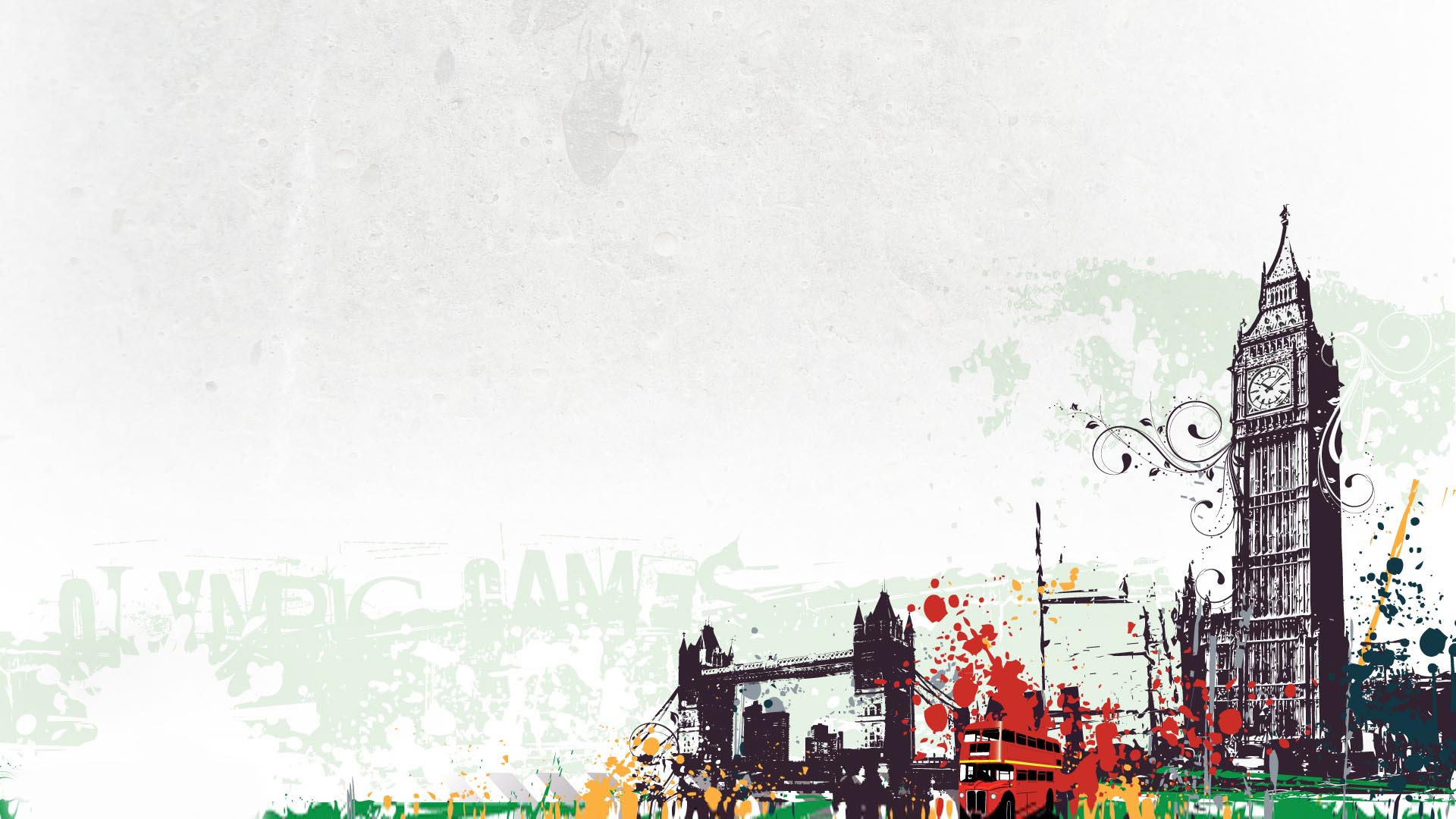 Do you like your work at the lesson?
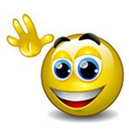 1. Урок полезен, мне все понятно
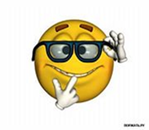 2. Лишь кое-что чуть-чуть неясно
3. Еще придется потрудиться
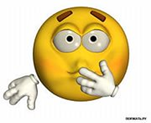 4. Да, трудно все-таки учиться ...
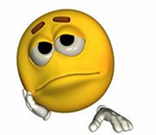 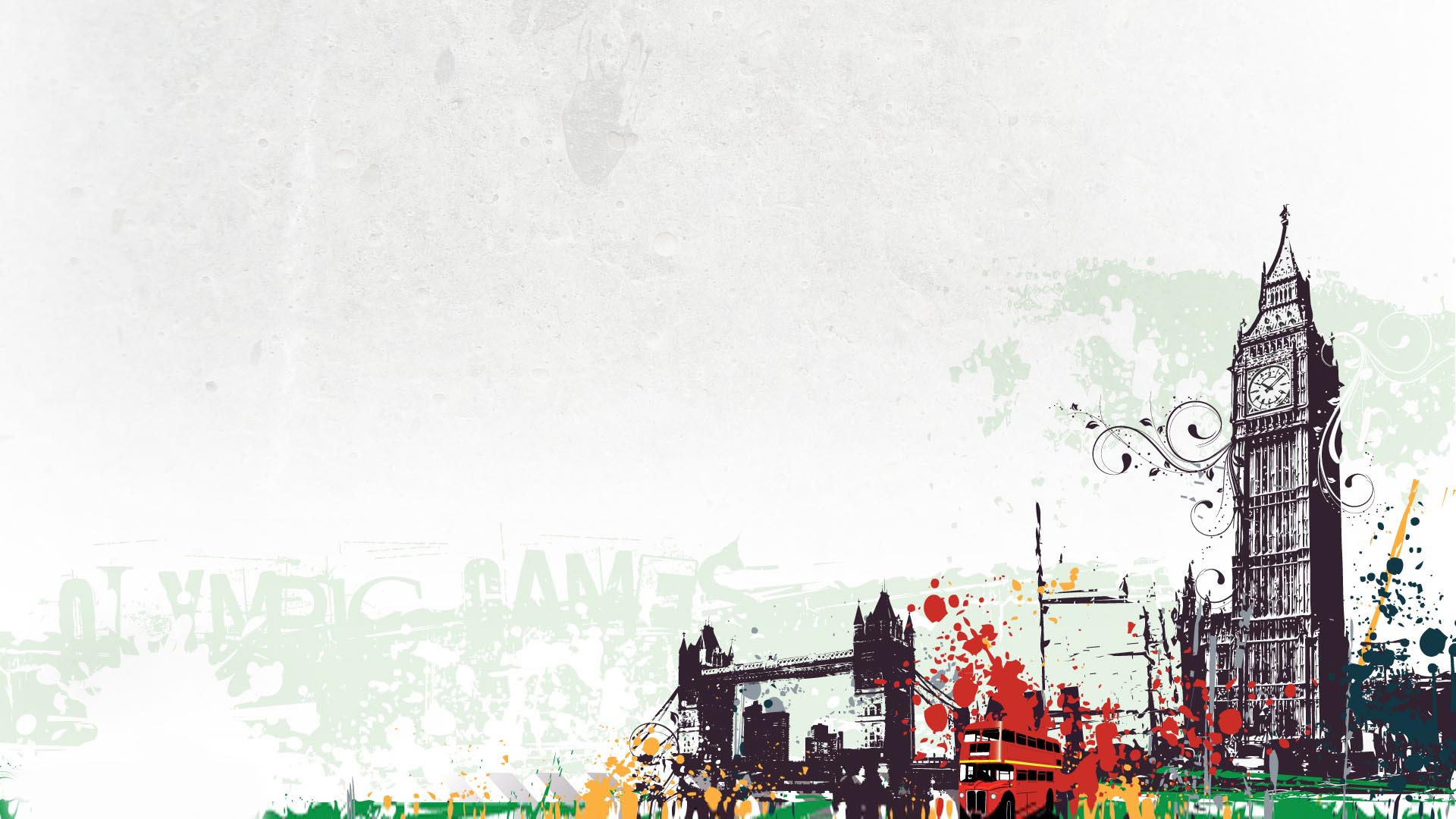 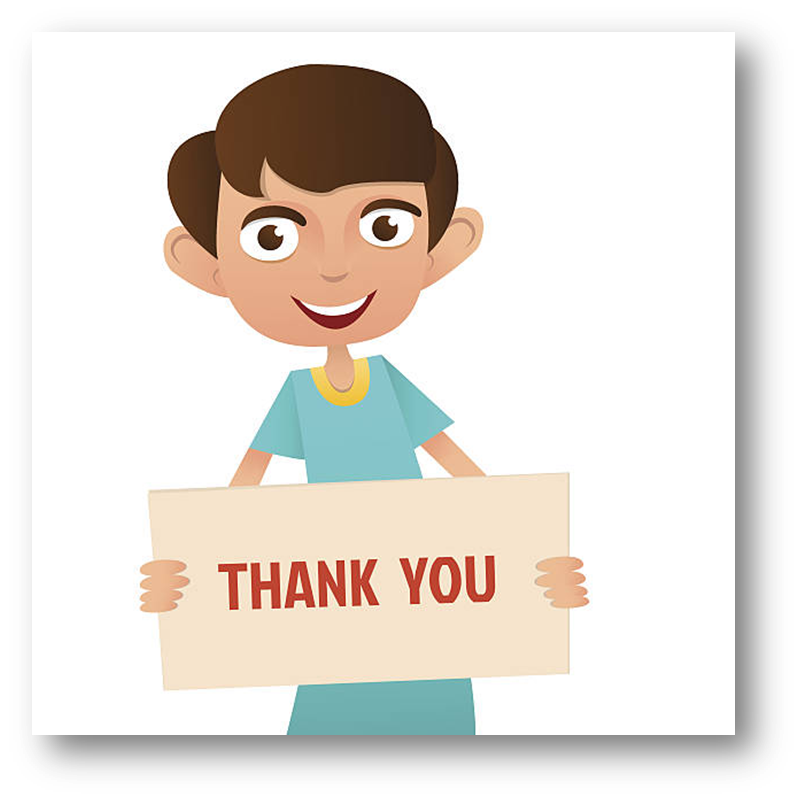 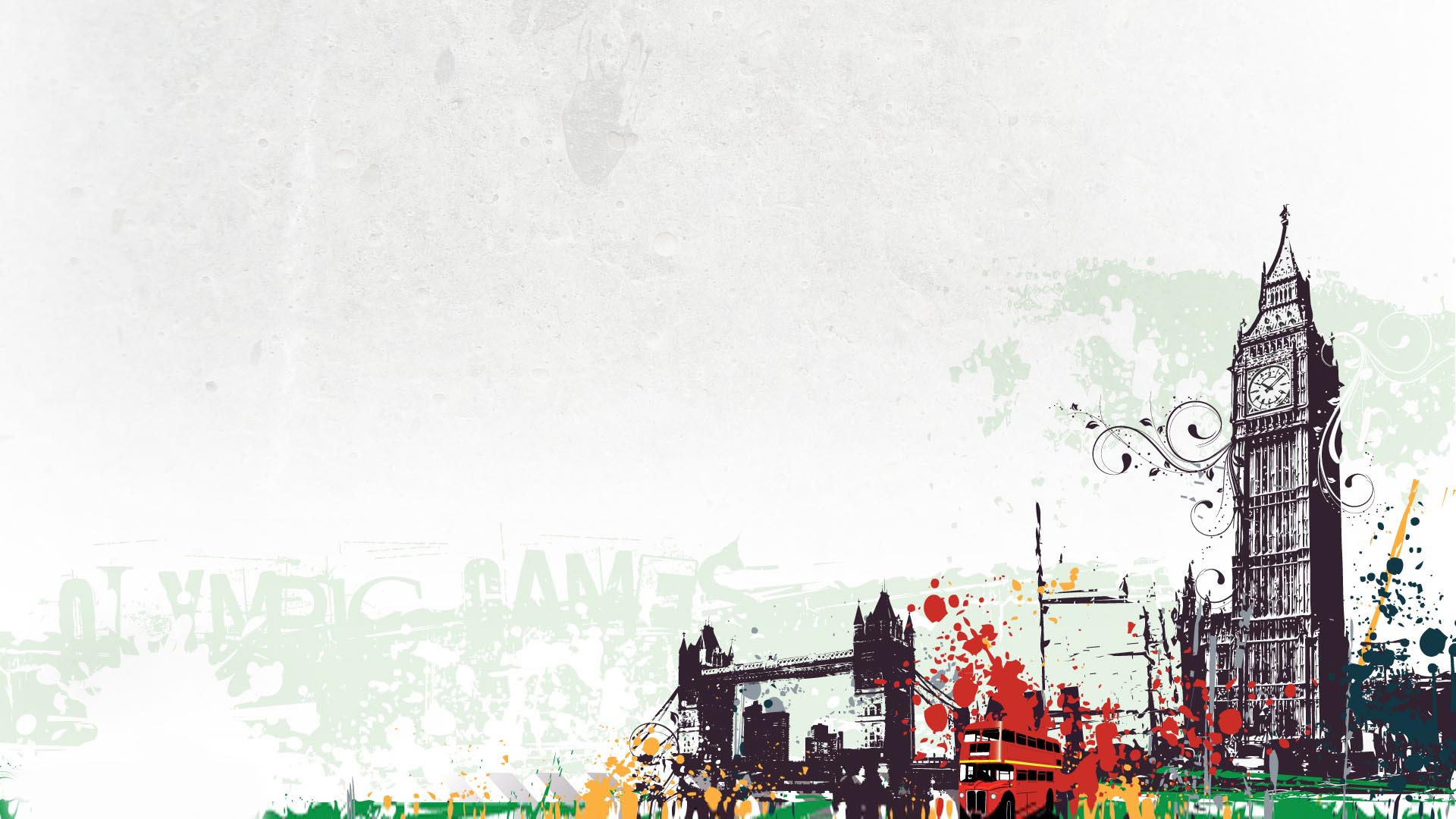 Home task
Упр. 8 стр. 184